Chapter(3)
Data Description
Lecturer : FATEN AL-HUSSAIN
Lecture (8)
Note: This PowerPoint is only a summary and your main source should be the book.
3-1 Measures of Central Tendency
A statistic is a characteristic or measure obtained by using  the data values from a sample .

A parameter is a characteristic or measure obtained by using all the data values for a specific population.
Note: This PowerPoint is only a summary and your main source should be the book.
Measures of Central Tendency
The Mean
The Mode
The Median
The Midrange
Note: This PowerPoint is only a summary and your main source should be the book.
The Mean
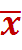 The symbol       represent the sample mean .




The Greek letter µ (mu) is used to represent the population mean .
The mean is the sum of the values divided by the total number of values .
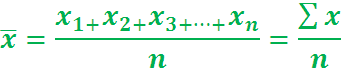 n represent the total number of values in the sample.
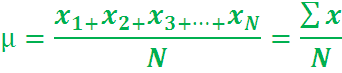 N represent the total number of values in the population .
Note: This PowerPoint is only a summary and your main source should be the book.
Example 3-1:The data represent the number of days off per year for a sample of individuals selected from nine different countries . Find the mean.                      20 , 26 , 40 , 36 , 23 , 42 , 32 , 24 , 30
Solution :
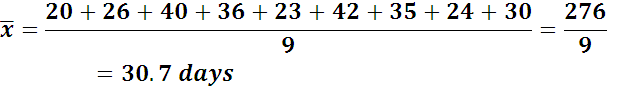 Note: This PowerPoint is only a summary and your main source should be the book.
Example 3-1:The data shown represent the number of boat registrations for six counties in southwestern Pennsylvania . Find the mean.                      3782 , 6367 , 9002 , 4208 , 6843 , 11.008
Solution :
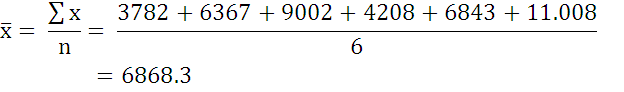 Note: This PowerPoint is only a summary and your main source should be the book.
The Median
The median is the midpoint of the data array . The symbol for the median is MD.
When the data set is ordered it is called a data array.

 The median is the halfway point in a data set 
 
Step 1: Arrange the data in order.
Step 2: Select the middle point .
Note: This PowerPoint is only a summary and your main source should be the book.
Example 3-4 :
The number of rooms in the seven hotels in downtown Pittsburgh is 
          713 ,  300 ,  618 ,  595 ,  311 ,  401  , 292 .
 Find the median?
Solution :
Odd number of values in data set
Step 1: Arrange the data in order.
292 , 300 , 311 , 401 , 595 , 618 , 713
 
Step 2: Select the middle point .
292 , 300 , 311 , 401 , 595 , 618 , 713
Median
Note: This PowerPoint is only a summary and your main source should be the book.
Example 3-6 :
The number of tornadoes that have occurred in the United States over an 8-year period follows  
   684,  764,  656,  702,  856,  1133 , 1132 , 1303.
 Find the median?
Solution :
Even  number of values in data set
Step 1: Arrange the data in order.
656 , 684 , 702 , 764 , 856 , 1132 , 1133 , 1303
Median
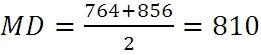 Note: This PowerPoint is only a summary and your main source should be the book.
Example 3-8 :
Six customers purchased these numbers of magazines :

1 , 7 , 3 , 2 , 3 , 4 
Find the median ?
Even  number of values in data set
Solution :
Step 1: Arrange the data in order.
                     1 , 2 , 3 , 3 , 4 , 7
Median
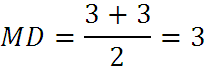 Note: This PowerPoint is only a summary and your main source should be the book.
The Mode
The mode is the value that occurs most often in a data set.
Note: This PowerPoint is only a summary and your main source should be the book.
Example 3-9 :
Find the mode of the signing bonuses of eight NFL players for a specific year. The bonuses in millions of dollars are 

18.0 , 14.0 , 34.5 , 10 , 11.3 , 10 , 12.4 , 10
Solution :
10 , 10 , 10 , 11.3 , 12.4 , 14.0 , 18.0 , 34.5
Since $10 million occurred 3 times 
The mode is $10 million .
Then the data set is said 
to be unimodal.
Example 3-10 :
110 , 731 , 1031 , 84 , 20 , 118 , 1162 , 1977 , 103 , 752
Each value occurs only once so there is no mode
Note: This PowerPoint is only a summary and your main source should be the book.
Example 3-11  :
The values 104 and 109 both occur 5 time 
The modes are 104 and 109 .
Then the data set is said 
to be bimodal .
Note: This PowerPoint is only a summary and your main source should be the book.
The Midrange
The midrange is defined as the sum of the lowest and highest values in the data set, divided by 2 . The symbol MR is used for the midrange.
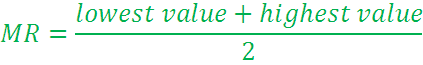 Note: This PowerPoint is only a summary and your main source should be the book.
For example 3-15:
2 , 3 , 6 , 8 , 4 , 1  . Find the midrange ?
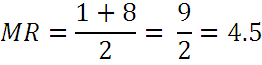 For example 3-16:
18.0 , 14.0 , 34.5 ,10 , 11.3 , 10 , 12.4 10 
. Find the midrange ?
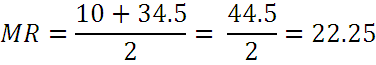 Note: This PowerPoint is only a summary and your main source should be the book.
The Weighted Mean
The weighted mean of a variable x by multiplying each value by its corresponding weight and dividing the sum of the products by the sum of the weights.

 (not all values are equally represented)




Where                         are the weights and                    
are the values.
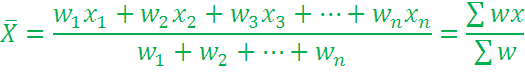 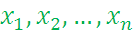 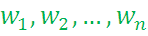 Note: This PowerPoint is only a summary and your main source should be the book.
Example 3-17:
A student received an A in English Composition I (3 credits), a C in Introduction to Psychology (3 credits), a B in Biology I (4 credits),and a D in physical Education (2credits).Assuming A= 4 grade points , B= 3 grade points , C = 2 grade points , D= 1 grade points and F = 0 grade points , find the student’s grade points average.
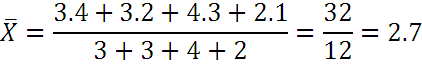 Note: This PowerPoint is only a summary and your main source should be the book.
Summary of Measures of Central Tendency
Have a look to page no. 116
Properties and Uses of Central Tendency
Have a look to page no. 116
Note: This PowerPoint is only a summary and your main source should be the book.
Distribution Shapes
Positively skewed
Negatively skewed
y
y
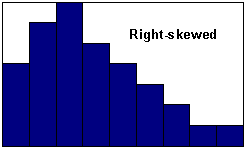 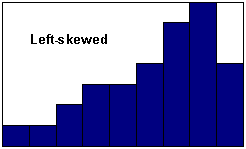 Mean
Median
Mode
x
Mode
Median
Mean
x
> MD> D
< MD< D
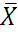 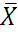 Note: This PowerPoint is only a summary and your main source should be the book.
Symmetric distribution
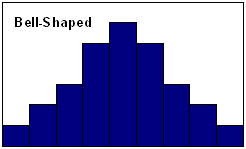 Mode
Median
= MD = D
Mean
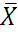 Note: This PowerPoint is only a summary and your main source should be the book.
In a positively skewed or right skewed distribution : the data values fall to the left of the mean ;the tail is to the right . Also the mean is to the right of the median and the mode is to the left of the median.
In a negatively skewed or left skewed distribution : the data values fall to the right of the mean ;the tail is to the left . Also the mean is to the left of the median and the mode is to the right of the median.
In a symmetric distribution: the data values are evenly distribution on both sides of the mean ,when the distribution is unimodal .T he mean ,median and mode are the same .
Note: This PowerPoint is only a summary and your main source should be the book.
Summary
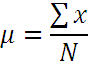 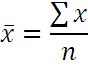 ,
unimodal
,   bimodal
multimodal
,   No mode
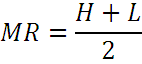 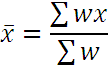 Note: This PowerPoint is only a summary and your main source should be the book.
Measures of Variation
Lecturer : FATEN AL-HUSSAIN
Lecture (9)
Note: This PowerPoint is only a summary and your main source should be the book.
3-2 Measures of Variation
Example 3-18:
A testing lab wishes to test two experimental brands of outdoor paint to see how long each will last before fading. The testing lab makes 6 gallons of each paint to test. Since different chemical agents are added to each group and only six cans are involved, these two groups constitute two small populations . The results (in months)are shown. Find the mean of each group.
Note: This PowerPoint is only a summary and your main source should be the book.
Solution :
The mean for brand A is
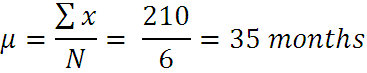 The mean for brand B is
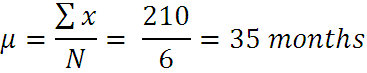 Note: This PowerPoint is only a summary and your main source should be the book.
Range
The range is the highest value minus the lowest value. The symbol R is used of the range .
Example 3-19:
R= highest value – lowest value
Find the ranges for the paints in Example 3-18 .
The range for brand A is
R= 60 – 10 = 50 months
The range for brand B is
R= 45 – 25 = 20 months
Note: This PowerPoint is only a summary and your main source should be the book.
Example 3-20:
The salaries for the staff of the XYZ . Manufacturing Co are shown here. Find the range.
The range is R= $100,000- $ 15,000 = $85,000
Note: This PowerPoint is only a summary and your main source should be the book.
Population Variance and Standard Deviation
The variance is the average of the squares of the distance each value is from the mean.
The symbol for the population variance is
The formula for the population variance is
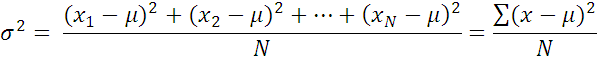 The standard deviation is the square root of the variance The symbol for the population standard deviation is
The formula for the population standard deviation is
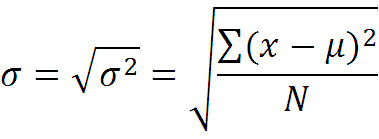 Note: This PowerPoint is only a summary and your main source should be the book.
Example 3-21:
Find the variance and standard deviation for the data set for brand A paint in Example 3-18.
Step 1:Find the mean for the data .




Step 2: Subtract the mean from each data value.
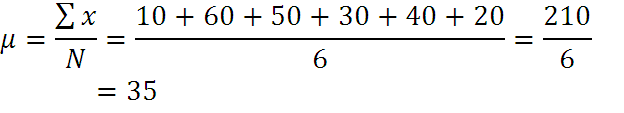 Note: This PowerPoint is only a summary and your main source should be the book.
Step 3: Square each result. 





Step 4: Find the sum of the squares. 




Step 5: Divide the sum by N to get the variance

        Variance = 1750 ÷ 6 = 291.7
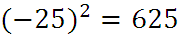 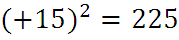 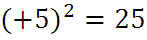 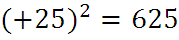 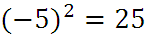 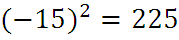 625 + 625 + 225 + 25 + 25 +225 = 1750
Note: This PowerPoint is only a summary and your main source should be the book.
Step 6: Take the square root of the variance to get the
 standard deviation .

standard deviation =
 
 It is helpful to make a table.
Note: This PowerPoint is only a summary and your main source should be the book.
Sample Variance and Standard Deviation
The formula for the sample variance ,denoted by s2 , is 




Where  x= individual 
               = sample mean 
            n = sample size
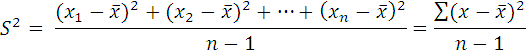 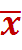 The standard deviation  of a sample (denoted by s )is
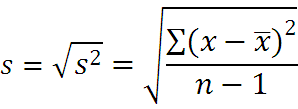 Note: This PowerPoint is only a summary and your main source should be the book.
The shortcut or computational formulas for s2 and s
variance
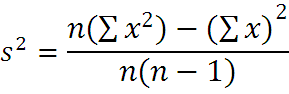 standard deviation
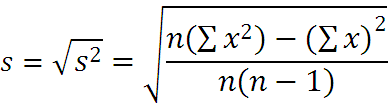 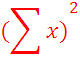 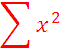 is not the same as            . 
T he notation        means to square the values first then sum .
         means to sum the values first then square the sum .
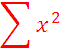 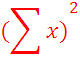 Note: This PowerPoint is only a summary and your main source should be the book.
Example 3-23:
Find the sample variance and standard deviation for the amount of European auto sales for a sample of 6 years shown .The data are in million dollars.
       11.2 , 11.9 , 12.0 , 12.8 , 13.4 , 14.3
Solution :
Step 1: Find the sum of the values.
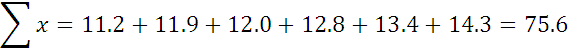 Step 2: Square the sum of the values.
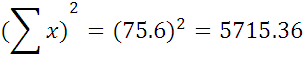 Note: This PowerPoint is only a summary and your main source should be the book.
Step 3:Square each value and find the sum .
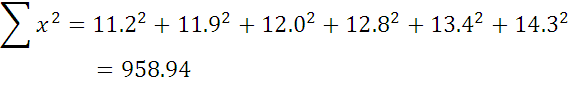 Step 4 :Substitute in the formulas and solve .
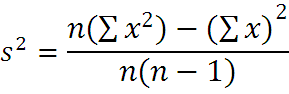 variance
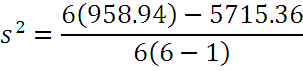 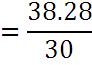 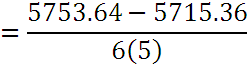 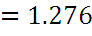 standard deviation
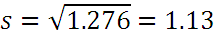 Note: This PowerPoint is only a summary and your main source should be the book.
Coefficient of  Variation
The coefficient of  variation  , denoted by Cvar is the standard deviation divided by the mean . The result is expressed as a percentage.

         For sample                            For populations,
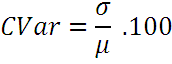 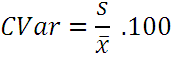 The coefficient of variation is used to compare standard deviations when the units are different for two variable being compared .
Note: This PowerPoint is only a summary and your main source should be the book.
Example 3-25:
The mean of the number of sales of cars over a 3-month period is 87 and the standard deviation is 5. The mean commission is $5225 and standard deviation is $773. Compare the variations of the two.
Solution :
The coefficients of variation are
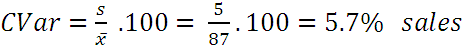 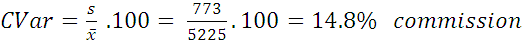 Since the coefficients of variation is larger for commission. 
The commission are more variable than the sales.
Note: This PowerPoint is only a summary and your main source should be the book.
Example 3-25:
The mean for the number of pages of sample of women’s fitness magazines is 132 with a variance of 23.The mean for the number of advertisements of sample of women’s fitness magazines is 182 with a variance of 62. Compare the variations.
Solution :
The coefficients of variation are
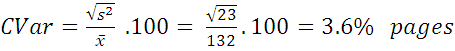 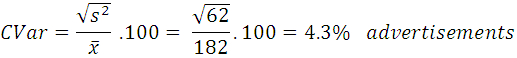 Since the coefficients of variation is larger for advertisements. 
The number of  advertisements are more variable than number of pages.
Note: This PowerPoint is only a summary and your main source should be the book.
Summary
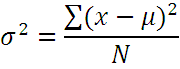 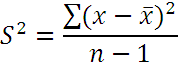 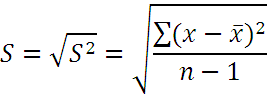 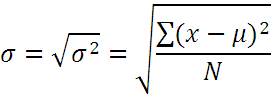 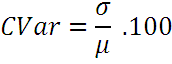 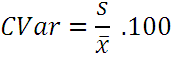 Note: This PowerPoint is only a summary and your main source should be the book.
The empirical(Normal)Rule
For any bell shaped distribution.

Approximately 68% of the data values will fall within one standard deviation of the mean . 

Approximately 95% of the data values will fall within two standard deviation of the mean . 

Approximately 99.7% of the data values will fall within three standard deviation of the mean .
Note: This PowerPoint is only a summary and your main source should be the book.
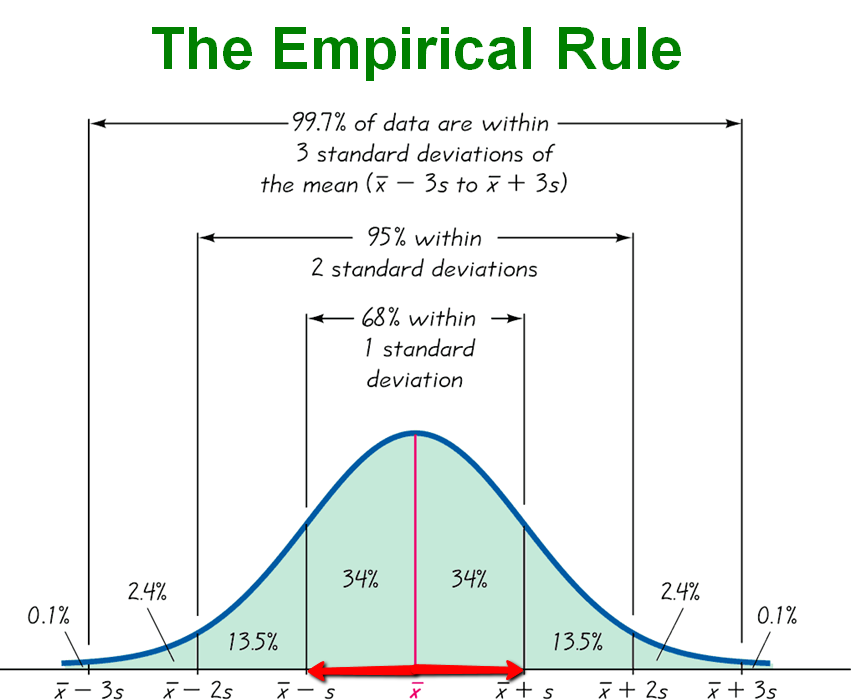 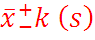 Note: This PowerPoint is only a summary and your main source should be the book.
For example :
= 480   ,  S = 90  ,  approximately 68%
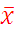 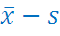 = 480 –1(90)= 390
Then the data fall between 570 and 390
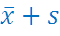 = 480 + 1(90)= 570
= 480   ,  S = 90  ,  approximately 95%
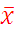 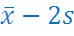 = 480 - 2(90) = 300
Then the data fall between 660 and 300
= 480 + 2(90) = 660
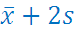 = 480   ,  S = 90  ,  approximately 99.7%
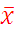 =480 + 3(90) = 750
Then the data fall between 750 and 210
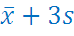 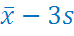 =480 - 3(90) = 210
Note: This PowerPoint is only a summary and your main source should be the book.
Measures of Position
Lecturer : FATEN AL-HUSSAIN
Lecture (10)
Note: This PowerPoint is only a summary and your main source should be the book.
3-3 Measures of Position
Standard score or z score
Quartile
Note: This PowerPoint is only a summary and your main source should be the book.
Standard score or z score
A z score or standard score for a value is obtained by subtracting the mean from the value and dividing the result by the standard deviation . The symbol for a standard score is(z). The formula is 



For samples , the formula is 


For populations , the formula is 


The z score represents the number of standard deviations  
          that a data value falls above or below the mean .
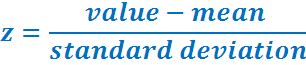 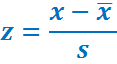 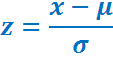 Note: This PowerPoint is only a summary and your main source should be the book.
Example 3-29 :
A student scored 65 on a calculus test that had a mean of 50 and a standard deviation of 10 ; she scored 30 on a history test with a mean of 25 and a standard deviation of 5 .
Compare her relative position on the two tests.
Solution:
The z scores. For calculus is
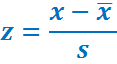 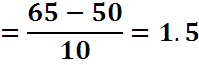 The z scores. For history is
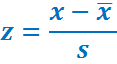 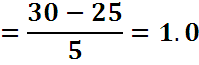 Her relative position in the calculus class is higher than
            her relative position in history class.
Note: This PowerPoint is only a summary and your main source should be the book.
Example 3-30 :
Find the z score for each test , and state which is higher .
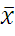 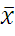 Solution:
The z scores. For test A,
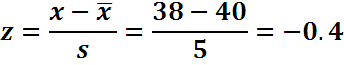 The z scores. For test B,
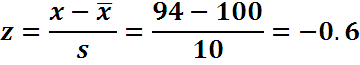 The score for test A is relatively higher than the score for test B.
Note: This PowerPoint is only a summary and your main source should be the book.
Quartiles divide the data set into 4 equal groups .









The median is the same as Q2  .
Smallest
 data value
largest
 data value
Q1
Q2
Q3
25%
25%
25%
25%
Quartiles
25%
50%
75%
Note: This PowerPoint is only a summary and your main source should be the book.
Procedure Table
Finding Data Values Corresponding to Q1,Q2and Q3  .

Step 1: Arrange the data in order from lowest to highest .
Step 2: Find the median of the data values .This is the value
 for Q2 .
Step 3: Find the median of the data values that fall below Q2.This is the value for Q1 .
Step 4: Find the median of the data values that fall above Q2.This is the value for Q3.
Note: This PowerPoint is only a summary and your main source should be the book.
Example 3-36 :
Find Q1 ,Q2 and Q3 for the data set 
                        15 , 13 , 6 , 5 , 12 , 50 , 22 , 18 .
Solution:
Step 1: Arrange the data in order from lowest to highest .
5 , 6 , 12 , 13 , 15 , 18 , 22 , 50
MD
     Q2
Step 2: Find the median (Q2).
5 , 6 , 12 , 13 , 15 , 18 , 22 , 50
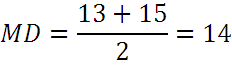 Note: This PowerPoint is only a summary and your main source should be the book.
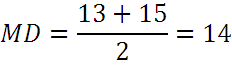 Step 3: Find the median of the data values less than 14 .
5 , 6 , 12 , 13
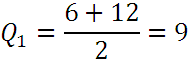 Step 4: Find the median of the data values greater than 14 .
15 , 18 , 22 , 50
Q3
Q1
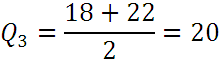 Note: This PowerPoint is only a summary and your main source should be the book.
Step 3: Find the median of the data values less than 14 .
5 , 6 , 12 , 13
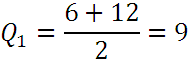 Step 4: Find the median of the data values greater than 14 .
15 , 18 , 22 , 50
Q3
Q1
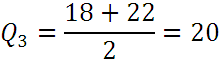 Note: This PowerPoint is only a summary and your main source should be the book.
Outliers
An outlier is an extremely high or an extremely low data value when compare with the rest of the data values .
Procedure Table
Procedure for Identifying Outliers
Step 1: Arrange the data in order and find Q1 and Q3.
Step 2: Find the interquartile range IQR= Q3 - Q1 
Step 3: Multiply the IQR by 1.5 .
Step 4: Subtract the value obtained in step 3 form Q1 and add the value to Q3.
Step 5: Check the data set for any data value that is smaller than   Q1-1.5(IQR)   or larger than Q3+1.5(IQR).
Note: This PowerPoint is only a summary and your main source should be the book.
Example 3-36 :
Check  the following data set for outliers 

                        15 , 13 , 6 , 5 , 12 , 50 , 22 , 18 .
Solution:
Step 1: Arrange the data in order and find Q1 and Q3.
This was done in example 3-36 ; Q1= 9  and  Q3=20
Step 2: Find the interquartile range IQR= Q3 - Q1
IQR= Q3 - Q1 = 20 – 9 = 11
Note: This PowerPoint is only a summary and your main source should be the book.
Step 3: Multiply the IQR by 1.5 .
1.5(11) = 16.5
Step 4: Subtract the value obtained in step 3 form Q1 and add the value to Q3.
20 + 16.5 = 36.5
9-16.5 = -7.5
Step 5: Check the data set for any data value that fall outside the interval from -7.5 to 36.5 . 
Such as the value 50 is outside this interval so it can be considered an outlier.
Note: This PowerPoint is only a summary and your main source should be the book.
Exploratory Data Analysis (EDA)
The five –Number Summary :
1-lowest value of the data set .
2-Q1.
3-the median(MD) Q2.
4-Q3.
5-the highest value of the data set .

A Box plot can be used to graphically represent the data set .
Note: This PowerPoint is only a summary and your main source should be the book.
Procedure for constructing a boxplot
Find five -Number summary .
Draw a horizontal axis with a scale such that it includes the maximum and minimum data value .
Draw a box whose vertical sides go through Q1 and Q3,and draw a vertical line though the median Q2.
Draw a line from the minimum data value to the left side of the box and line from the maximum data value to the right side of the box.
Q2
Q3
Q1
maximum
minimum
highest value
lowest value
0
20
40
60
80
100
Note: This PowerPoint is only a summary and your main source should be the book.
Example 3-39 :
Compare the distributions using Box Plot s?
Solution:
Step1: Find Q1,MD,Q3 for the Real cheese data
            
              40  , 45   , 90  , 180   , 220   , 240  , 310   , 420

                       
                           Q1              MD               Q3
Note: This PowerPoint is only a summary and your main source should be the book.
,
,
Step2:Find Q1 , MD and Q3 for the cheese substitute data.
     
        130 ,  180 ,  250 ,  260 ,  270  , 290 ,  310  , 340  

               
                       Q1              MD               Q3
,
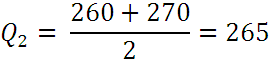 ,
Note: This PowerPoint is only a summary and your main source should be the book.
67.5            200               275
                   40                                                                                      420  


                                   
                                                215     265    300
                                130                                           340



             0               100               200                300                 400                500
Note: This PowerPoint is only a summary and your main source should be the book.
Information obtained from a Box plot
Note: This PowerPoint is only a summary and your main source should be the book.
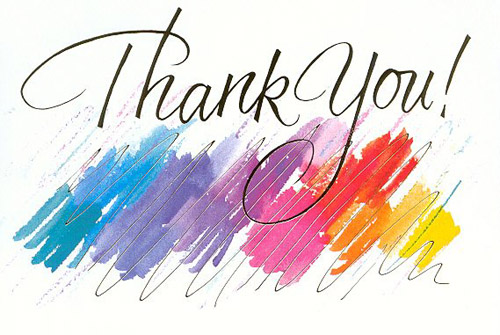